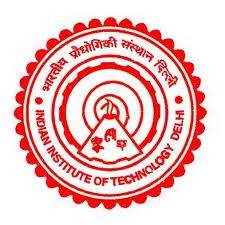 Factors effecting eProcurement performance in Indian scenarioDr. Kalyan Kr. BhattacharjeeIndian Institute of Technology Delhi
On-line Questionnaire based Survey was conducted to measure the usefulness and acceptance of the application
Survey                                        : Google Form
Email                                          : 800 users
Total Responses  received      : 310
Usable responses                    : 293
Analysis                                     : SPSS (version 20)
Descriptive Summary of respondents
Basic statistical position of all variables under the study
Overall Cronbach's Alpha (reliability) :    .885
Graphical presentation of Users responses
Graphical presentation of the inter-relationship between the factors and other variables.
.510
Competitiveness
.391
Transparency
Efficiency Factor
.356
Cycle Time
-.185
-.108
Remote Bid Opening
.130
.089
Financial Viewability
.422
Transparency Factor
.382
Technical Viewability
.112
Bidders Potential
.202
.455
Data Security
Agility
Factor
.364
Unauthorized View
.149
Location Independence
.075
Utility for Bids Preparation
Digital Certificate Registration
Flexibility Factor
.291
E-mail Support
.344
Help Desk Support
.470
Reduction of Purchase Cycle time (from 2013 to 2016)
Growth of RTI applications in different Public Authorities of Govt. of India(Source: CIC Annual Report 2015-16, Table 2.4)
Processing of RTI Applications at IIT Delhi
Conclusions
Four factors have influencing e-procurement practice in Indian context has been identified.
Brings high level of satisfaction in terms of cost saving, flexibility and agility.
Overall purchase-cycle time has reduced.
IIT Delhi’s initiative to go for E-procurement helped the institute to march towards transparency and efficiency. 
There has been a decline in RTI applications at IIT Delhi for the last three years.
For IIT Delhi, it is a case of successful migration
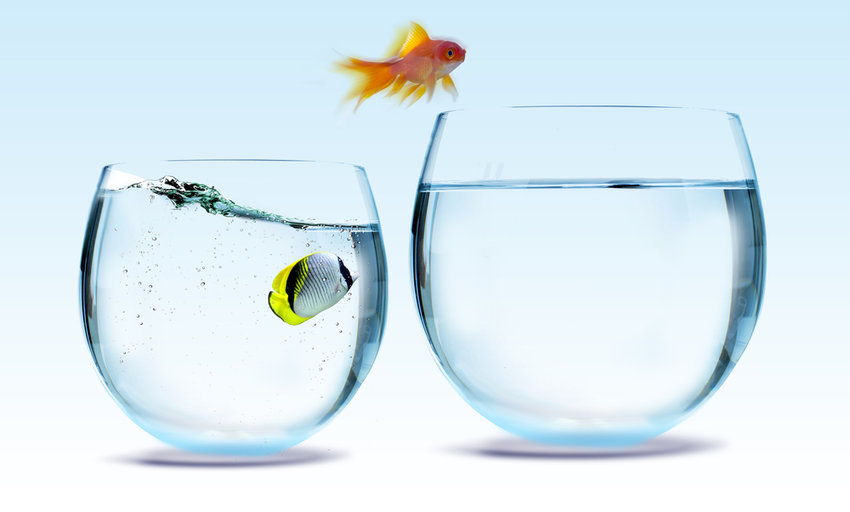 Dr. Kalyan Bhattacharjee
Indian Institute of Technology Delhi
kalyan@admin.iitd.ac.in
Mobile No. 09810152691